Condensed Matter Physics I
Prof. Dr. Ir. Paul H.M. van Loosdrecht
II Physikalisches Institut, Room 312
E-mail: pvl@ph2.uni-koeln.de
Website:	http:/www.loosdrecht.net/
Previously
Semiconductors:
	Direct gap / Indirect gap	Holes	Cyclotron resonance
Today
Seminconductors
	Intrinsic / Extrinsic, carrier statistics	Homogeneous / Inhomogeneous
	Quantum Hall effect
e-
h+
DOS
DOS
EF
Carrier density
Independent of m or doping
Intrinsic case
Density:
From n = p :
(setting Ev=0)
Conduction band
Ec
Ed
e-
Ea
Si
As+
Si
Ev
Valence band
Si
Si
Si
Si
Si
Si
‘H problem’ with
Ionization energy 1 ‘Ry’:


‘Bohr’ radius:
Extrinsic case
P	As	Sb	B	Al	Ga	In
Si	45	49	39	45	57	65	157
Ge	12	13	10	10	10	11	11
P	As	Sb	B	Al	Ga	In
Si	45	49	39	45	57	65	157
Ge	12	13	10	10	10	11	11
P	As	Sb	B	Al	Ga	In
Si	45	49	39	45	57	65	157
Ge	12	13	10	10	10	11	11
P	As	Sb	B	Al	Ga	In
Si	45	49	39	45	57	65	157
Ge	12	13	10	10	10	11	11
Ec
Ed
EF
Ev
Extrinsic
Donor and acceptor levels
Ec
m
Ev
T
-
+
+
-
+
-
P
-
N
+
-
+
-
-
+
+
V
n,p
P-N Junction
C
donor
Eg
acceptor
V
h+
e-
Depletion
Potential
e-
Densities
h+
V
V
Drift (thermally exc.)
Diffusion (E-field)
e-
e-
Ec
No bias
Ev
Forward
 bias
Ec
j
0
Reverse
bias
Ec
0
V
Other heterogeneous S.C.
Recombination:
	LED and Semiconductor laser
GaAs1-xPx
InxGa1-xN/AlyGa1-yN
e-
donor
acceptor
h+
p-type
n-type
SC lasers
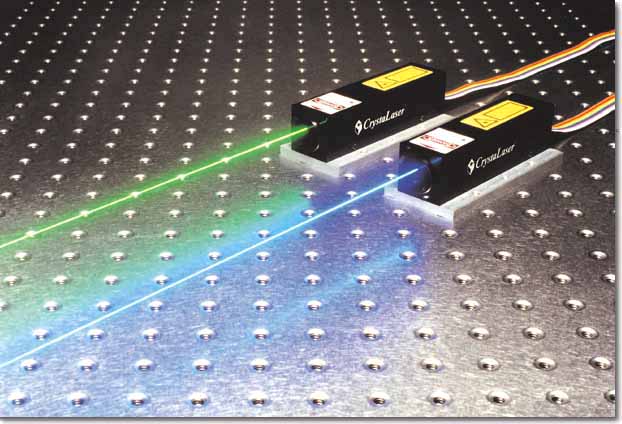 Storage CD/DVD, MO
 Eye, artery, dental Surgery
 Diagnostic (Caries, Cancer)
 Environmental monitoring
 Remote sensing (speed, chemicals)
 Motion control
 Star Wars, guns
 … …
 …
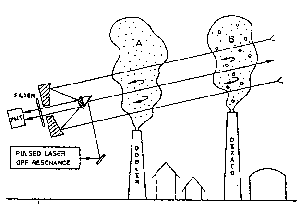 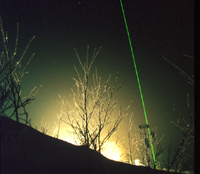 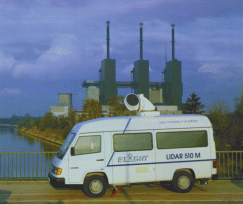 Heterostructure: Lateral confinement => 2 DEG
Ef
Heterostructure
AlxGa1-xAs (n-type)
GaAs
Vgate
V
Source
Gate
Drain
Al
+++++++++++++++++++
SiO2
n-Si
n-Si
p-Si
2 DEG
MOSFET 2DEG
Band diagram MOSFET
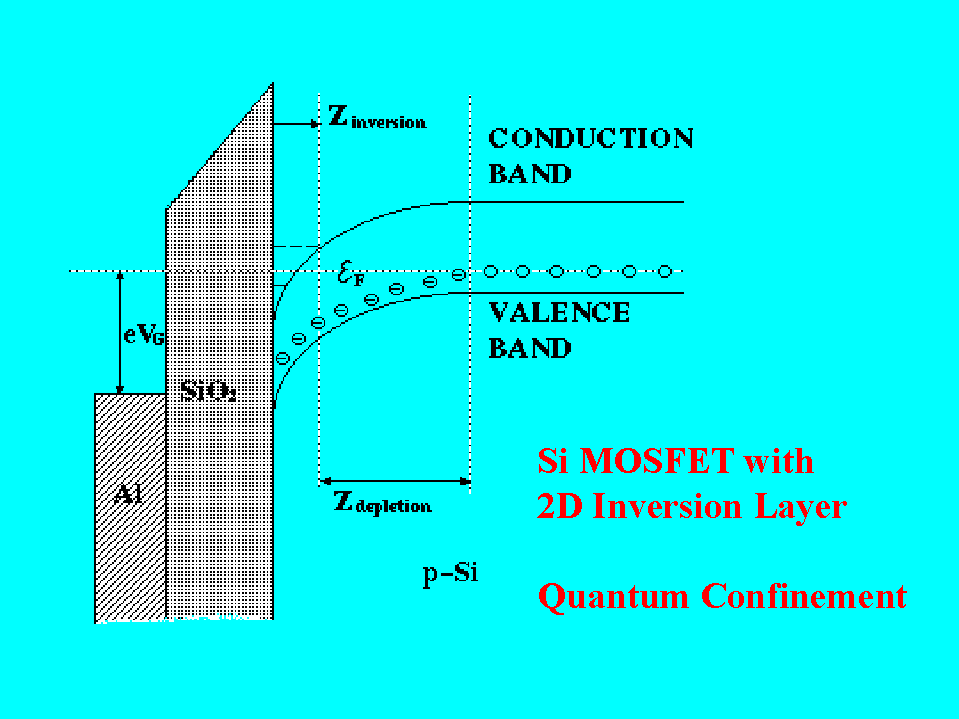 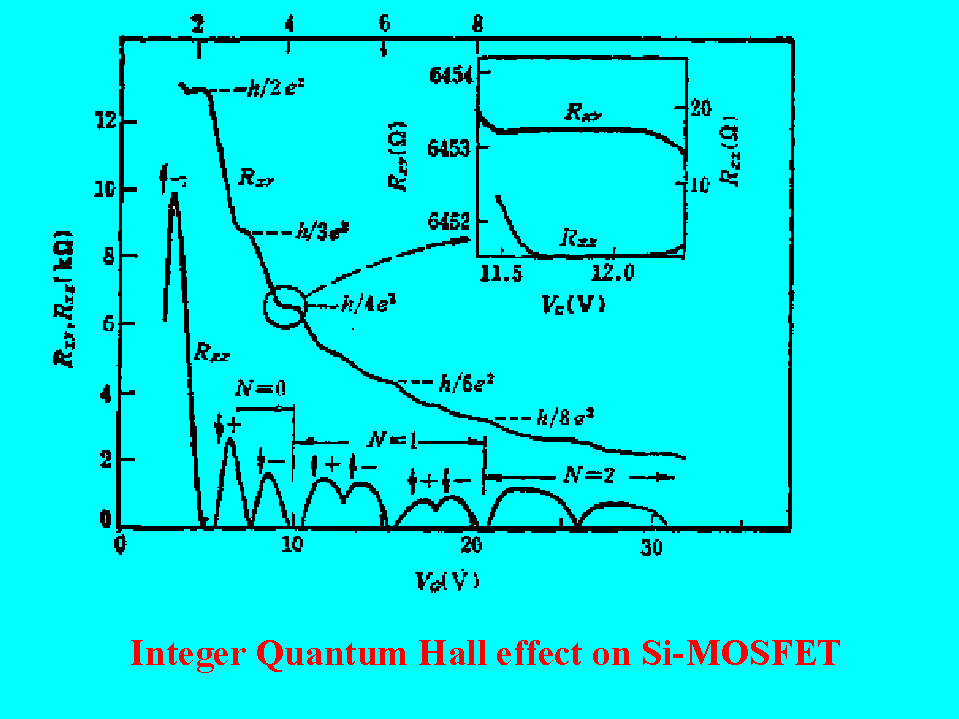 Nobel prize von Klitzing, 1985
Fractional quantum hall effect
Nobel prize von Laughlin, Tsui & Stormer, 1998
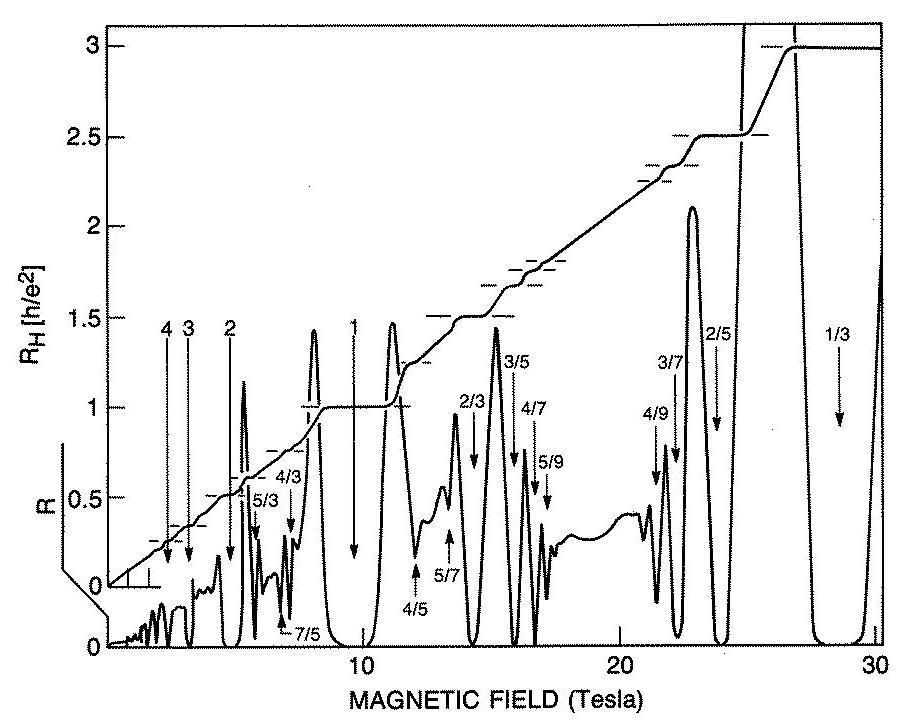 Composite fermions
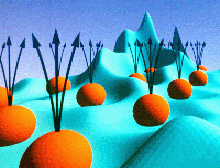